NUEVO DECRETO DE DEPÓSITOS DE RELAVES
Introducción
El Servicio Nacional de Geología y Minería (SERNAGEOMIN) es el ente público encargado de la aprobación y fiscalización de los depósitos de relaves a lo largo de Todo Chile.

La aprobación de los diseños y del plan de cierre, así como también la fiscalización de la operación de los depósitos de relaves, El Servicio lo hace de acuerdo a la legislación vigente en Chile, teniendo como finalidad que estas instalaciones se mantengan estables física y químicamente.

La nueva legislación plantea un desafío tanto para el SERNGEOMIN, con una nueva forma de fiscalizar y aprobar los proyectos de relaves, como para la Industria, que debe adecuarse a las nuevas exigencias planteadas.
Situación actual
Depósitos de relaves abandonados.
Desastres internacionales. 
Inversionistas y Comunidades exigiendo información. 
Aumento en conflictos sociales. 
Baja en la ley de los minerales.
Competencia por el territorio.
Efectos del cambio climático.
Minería acercándose a la zona central
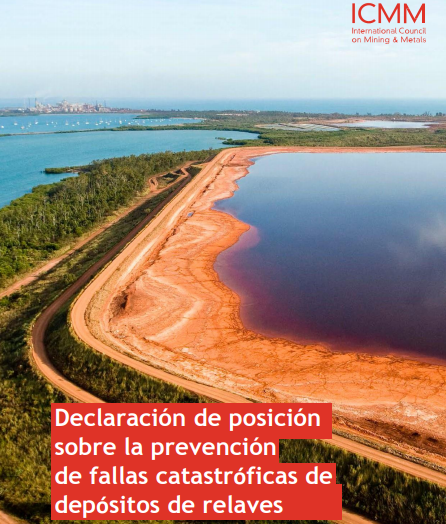 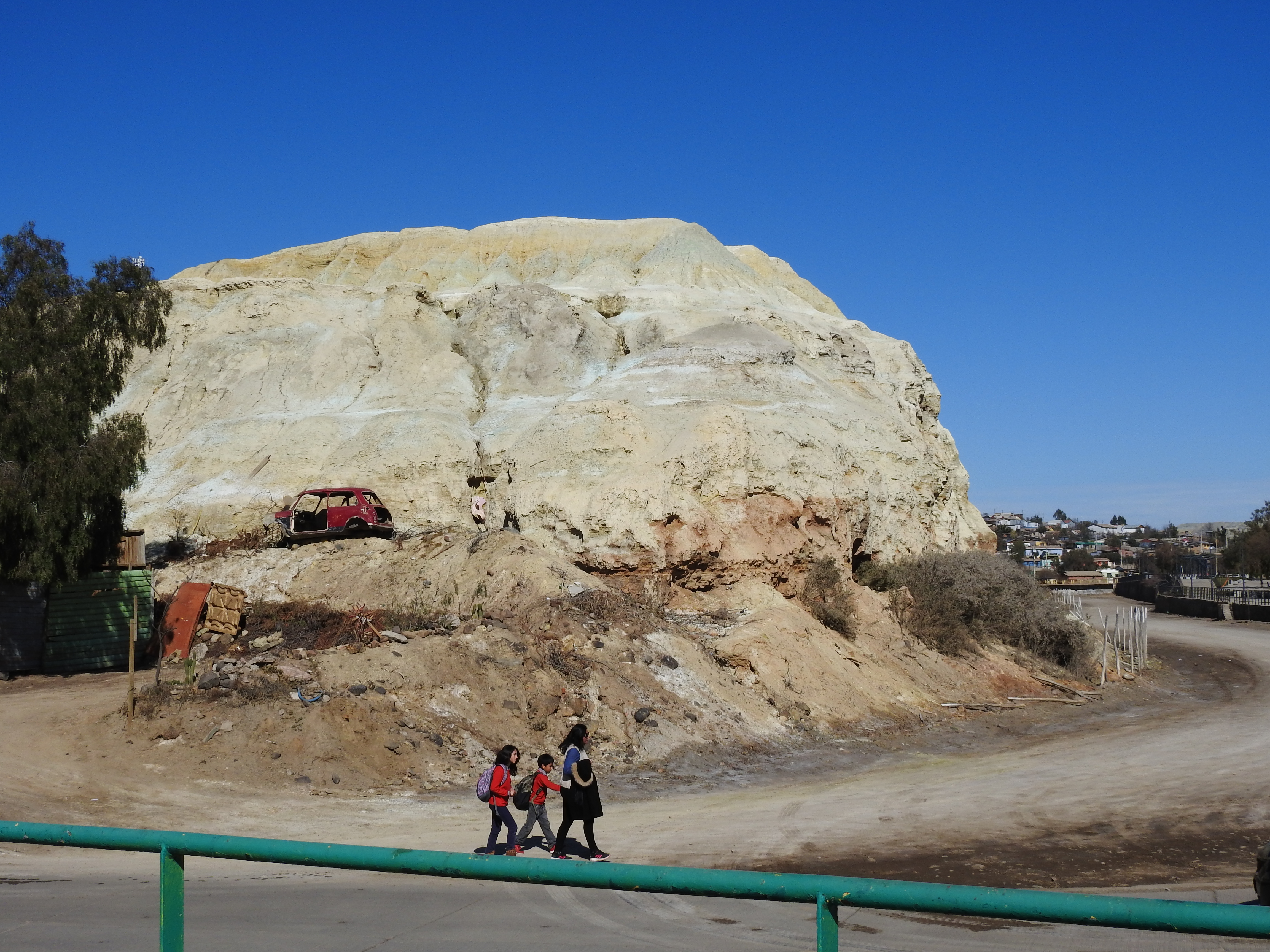 Deposito Abandonado Andacollo
Andacollo, Chile
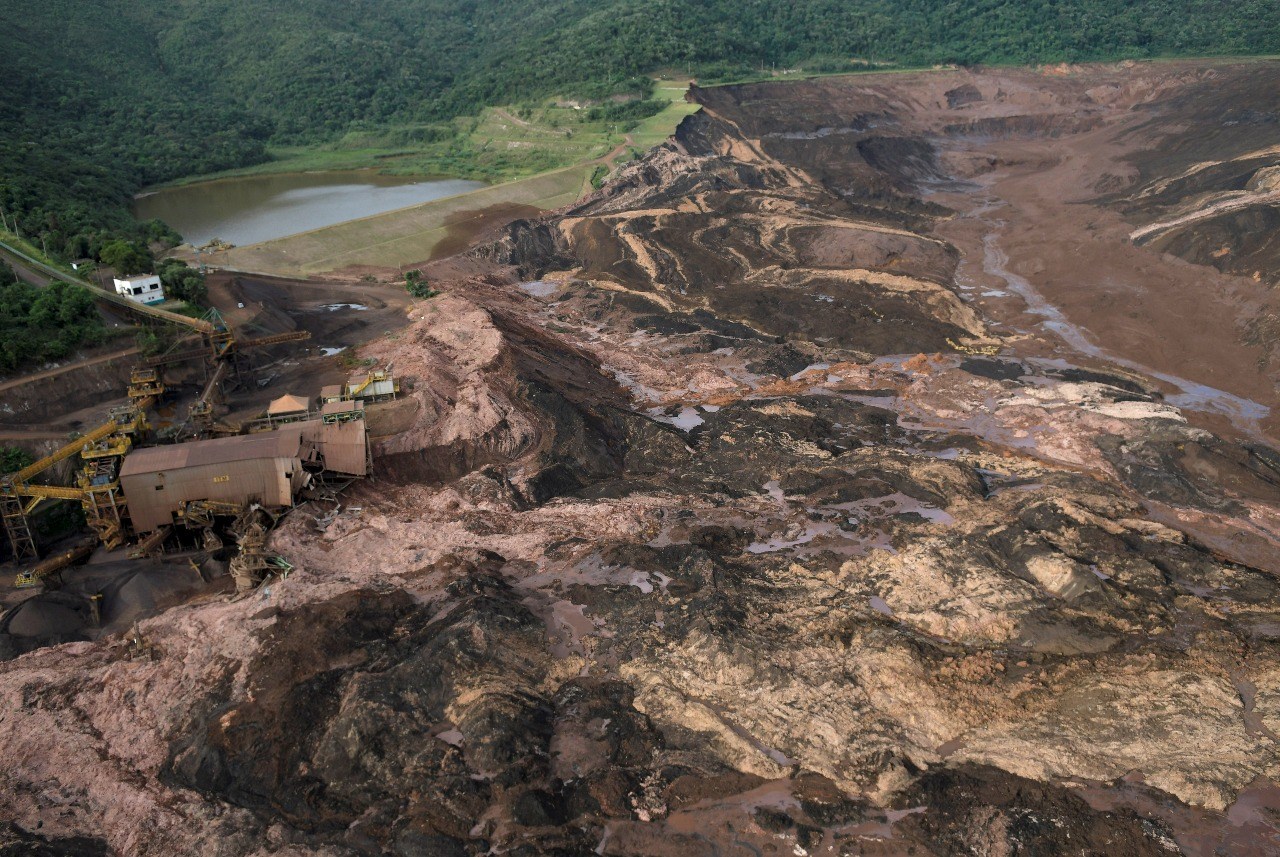 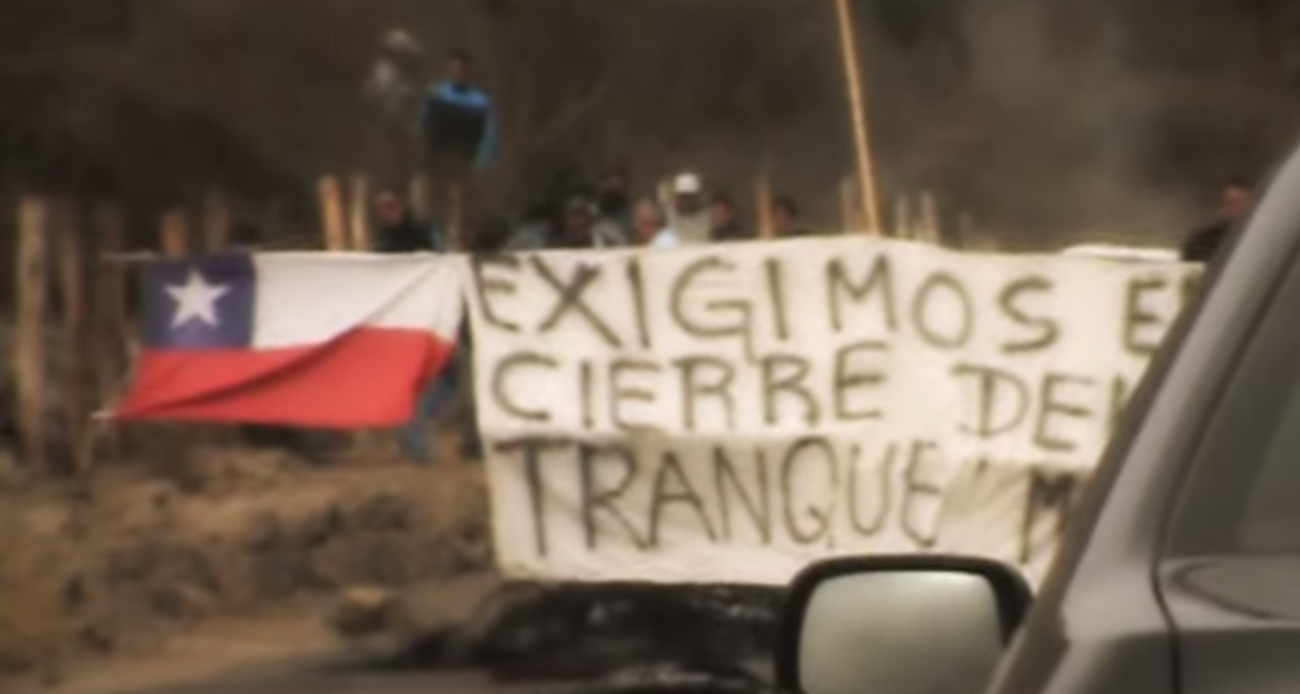 Brumadinho, Brasil
3
Depósitos de Relaves
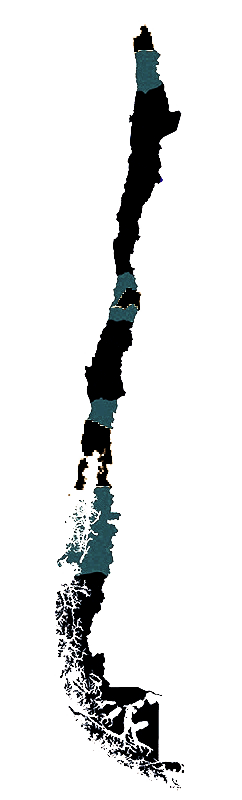 Activos: 117*
Inactivos: 467
Abandonados: 173
Total Nacional: 757**
I Región: 8
II Región: 52
III Región: 168 
IV Región: 389 
V Región: 80
RM: 26
VI Región: 19
VII Región: 6
XI Región: 9
*Incluye 5 relves en construcción. 
**Fuente: Catastro Sernageomin 2020
4
4
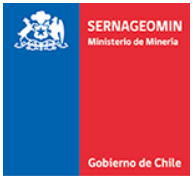 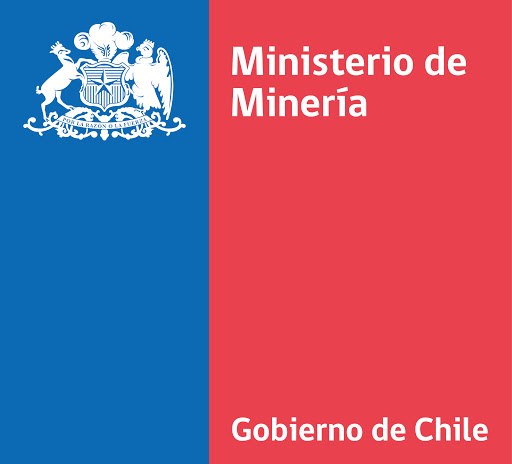 MODERNIZACIÓN DEL DS248 - REGLAMENTO PARA LA APROBACION DE PROYECTOS DE DISEÑO, CONSTRUCCION, OPERACION Y CIERRE DE LOS DEPOSITOS DE RELAVES
5
5
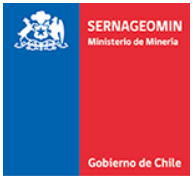 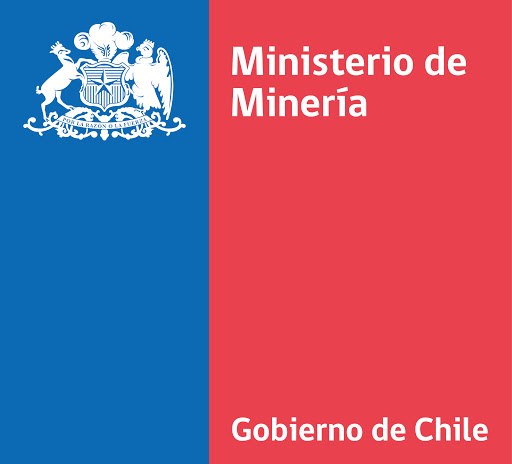 Filosofía del nuevo DS248
6
6
1. Clasificación de los depósitos de relave por su nivel de consecuencias (Bajo, Medio, Alto o Muy Alto)
7
7
1.1.- Clasificación de los depósitos de relave por su nivel de consecuencias y por su tamaño
8
8
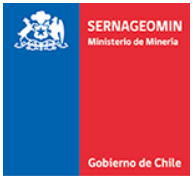 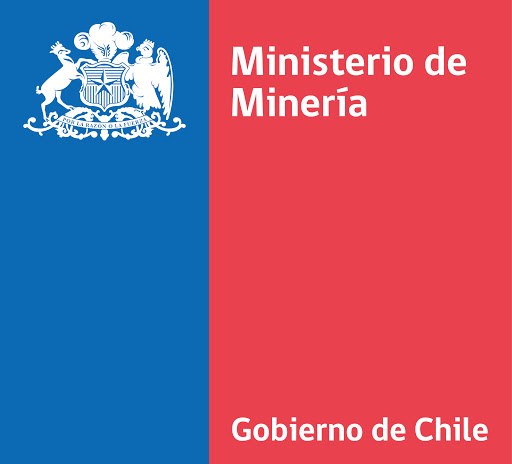 2. Nuevo Sistema de Gestión de Depósitos de Relave (SGDR).
2.1 Modelo de Gobernanza: 
Estructura  y procesos organizativos para al gestión de relaves desde el diseño hasta cierre. 
La estructura debe identificar responsabilidades y roles al interior de la empresa minera.
9
9
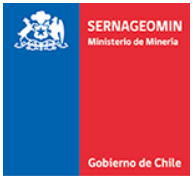 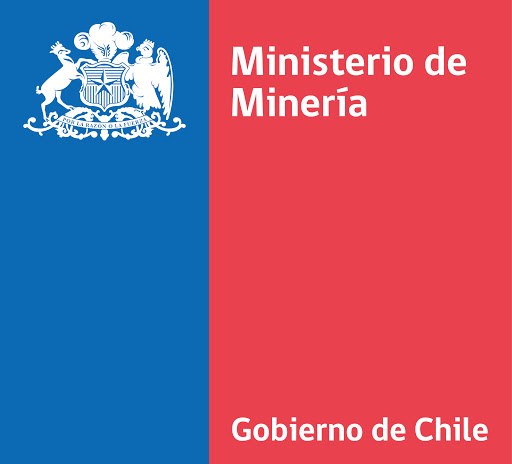 2. Nuevo Sistema de Gestión de Depósitos de Relave (SGDR).
2.2 Sistema de Gestión del Diseño, Construcción, Operación y Monitoreo Integral (SGCOM): 
Planes, manuales e informes que permiten dar trazabilidad a al gestión de los relaves.
10
10
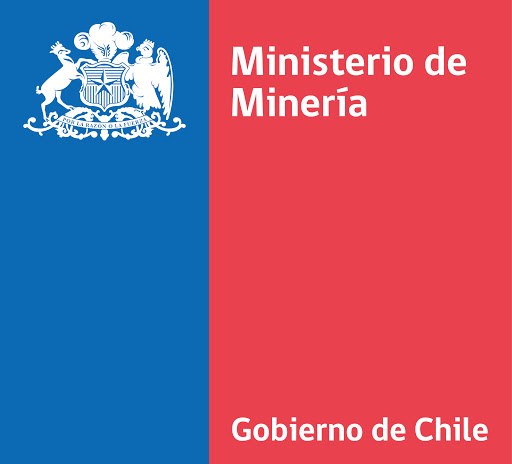 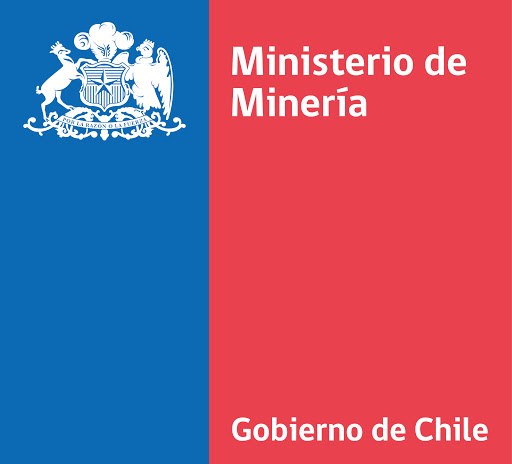 3. Plan Monitoreo Integral
Incluye variables, procedimientos, metodologías, herramientas, tecnologías u otras actividades que el Usuario propone para el monitoreo integral del depósito. 

Creado para verificar la estabilidad física y química del depósito mediante el Observatorio Nacional de Relaves o el que lo reemplace.
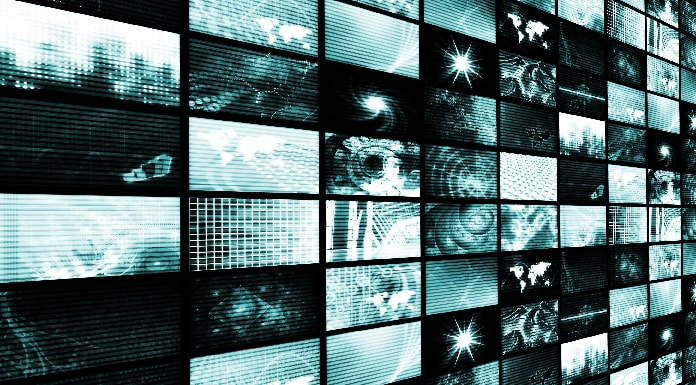 11
11
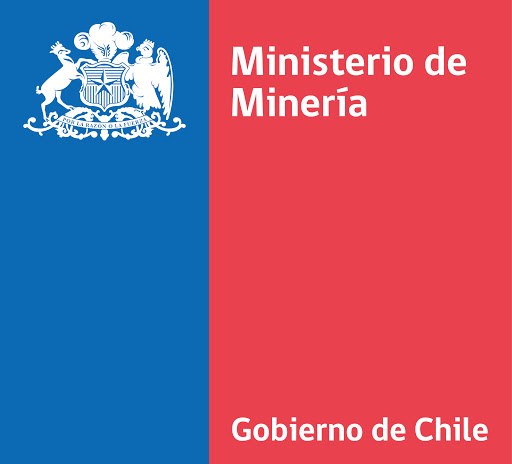 4. Oficial de Registro
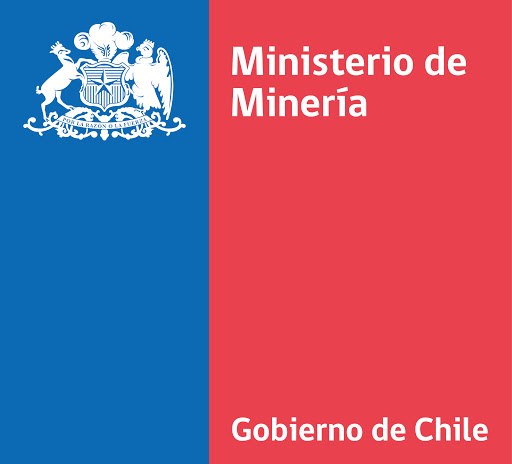 Persona natural o en representación de una persona jurídica, con experiencia demostrable en ingeniería de depósitos de relaves, encargado de verificar que el depósito se encuentre diseñado, construido y operado conforme al Proyecto de Depósito de Relaves.

En el fondo se encarga de asegurar que el diseño este acorde a la construcción, apoyando la operación y reportar las preocupaciones.
12
12
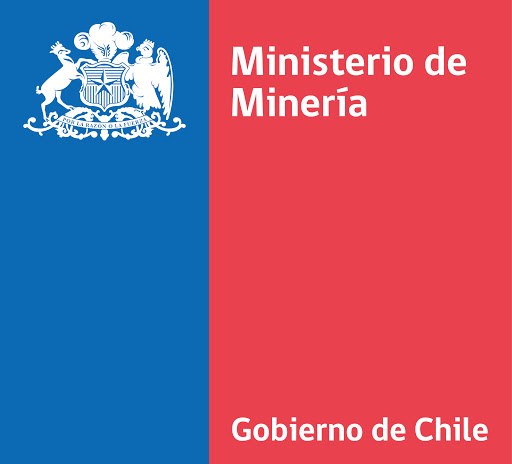 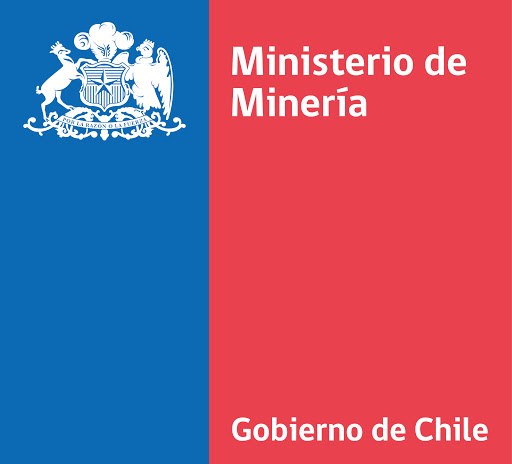 5. Programa de Estabilidad Química  (PEQ)
Objetivo y principal preocupación del SNGM es evaluar y asegurar la estabilidad química del depósito durante su construcción, operación y cierre.
Evaluación de estabilidad química.
Asegurar la estabilidad química. 
Monitoreo integral del depósito en cuanto al material depositado y a variables medioambientales.
En el fondo gestionar cada una de las fuentes potencialmente generadoras de drenaje minero.
13
13
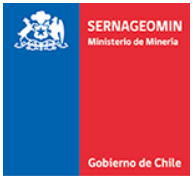 6. Requerimiento de información según categoría
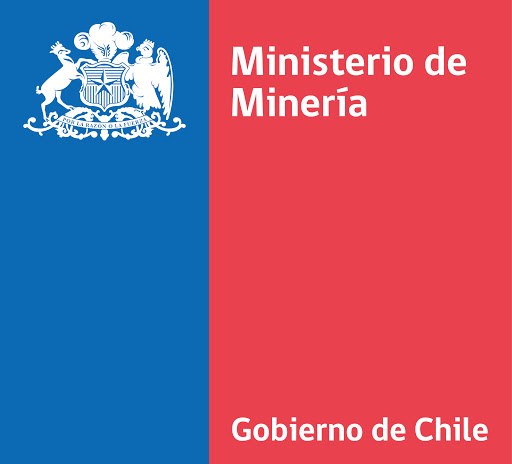 Planes y Programas requeridos en la presentación del Proyecto de Depósito de Relaves
14
14
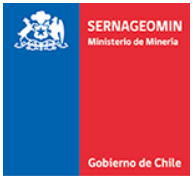 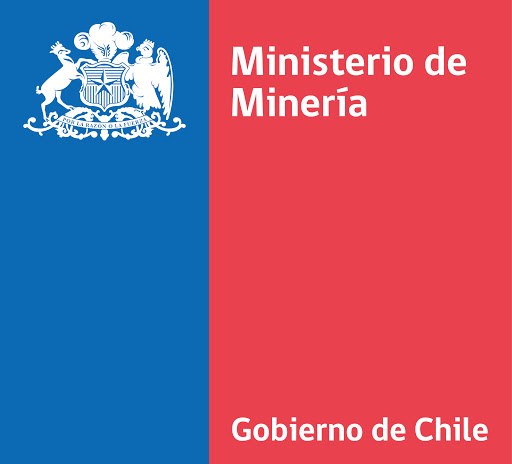 6,1.- Informes requeridos en la presentación del Proyecto de Depósito de Relaves
15
15
6,2.-  Nuevo Sistema de Gestión del Diseño, Construcción, Operación y Monitoreo Integral (SGCOM): Dar trazabilidad a al gestión de los relaves.
16
16
¿QUE ES LO QUE SE ESPERA DEL NUEVO DECRETO?
Nueva Legislación
Las principales Modificaciones son:
Clasificación de los depósitos de relaves de acuerdo a su Consecuencia

Definición de modelos de Gobernanza de acuerdo al nivel de consecuencia y categoría

Incorporación de estabilidad química en la legislación

Trazabilidad de la historia del depósito de relaves, mediante documentación y la figura del Ingeniero de Registro 

El monitoreo en línea de variables que tengan que ver con la estabilidad física y química de los depósitos.

Actualización de modelos de estabilidad, filtraciones, etc. a lo largo de la vida útil del depósito

Se hace mención a la economía circular, mediante la minería secundaria.
GRACIAS